The 4 Connections: Moving from Intuitive to Intentional Practice
Sally Heilstedt, Dean of Instruction, 
Lake Washington Institute of Technology
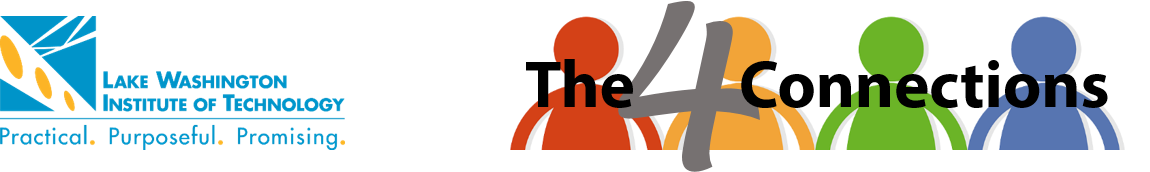 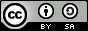 Purpose
Empower educators to build relationships that promote students’ and their own success.

Move from intuitive practice to intentional practice.
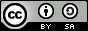 Tasks
Overview of Odessa College’s development of The 4 Connections
	What are they? Where did they come from?
Inspiring stories from LWTech
	Do they actually make a difference?
Discussion
	How do you practice The 4 Connections already? 
	In what ways can you practice them more intentionally?
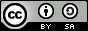 Odessa College
The Creators
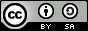 Odessa College
What impacts student success? (Round 1)
Subject
Course
Time of Day
Rigor
Preparedness
NOPE
Kistner, N.A., & Henderson, C.E. (2014). The drop rate improvement program at Odessa College. Achieving the Dream’s Technology Solutions: Case Study Series. Retrieved from http://achievingthedream.org/resource/13784/the-drop-rate-improvement-program-at-odessa-college
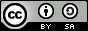 Odessa College
What impacts student success? (Round 2)
Teaching Methods
NOPE
Kistner, N.A., & Henderson, C.E. (2014). The drop rate improvement program at Odessa College. Achieving the Dream’s Technology Solutions: Case Study Series. Retrieved from http://achievingthedream.org/resource/13784/the-drop-rate-improvement-program-at-odessa-college
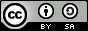 Quote about Student Success
“A common thread of connectivity to their students.”
Dr. Donald Wood, Vice President for Institutional Effectiveness, Odessa College
Kistner, N.A., & Henderson, C.E. (2014). The drop rate improvement program at Odessa College. Achieving the Dream’s Technology Solutions: Case Study Series. Retrieved from http://achievingthedream.org/resource/13784/the-drop-rate-improvement-program-at-odessa-college
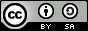 The 4 Connections
Schedule One-on-One Meetings
At the beginning of the quarter and throughout, schedule required one-on-one meetings with students.
Interact with Students by Name
Learn your students' names and begin using them on the first day of class and throughout the quarter.
Practice Paradox
Structure your course clearly. Communicate your expectations regularly. And, then, be reasonably flexible when students come to you with concerns.
Check In Regularly
Pay attention to student behavior and track student progress. Empathize with students. When a student is struggling, intervene. Refer students to campus resources.
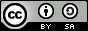 Odessa College: In-Class Retention
Before
After
83%
95%*
*“regardless of gender, age, race/ethnicity, or Pell status”
Kistner, N.A., & Henderson, C.E. (2014). The drop rate improvement program at Odessa College. Achieving the Dream’s Technology Solutions: Case Study Series. Retrieved from http://achievingthedream.org/resource/13784/the-drop-rate-improvement-program-at-odessa-college
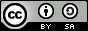 LWTech
Student Success
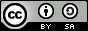 LWTech: CULA 142
Costing and Menu Planning: Course Completions
Before
After
80%
2014-2016
92%
2016-2018
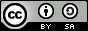 LWTech: BIOL& 241 and 242
Anatomy and Physiology: Pass Rates
Before
After
81%
2014-2016
93%
2016-2018
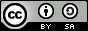 LWTech: Pilot Cohort
Pass Rates
Before
After
89%
Average for two years prior
94.1%
Average for one year after
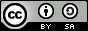 [Speaker Notes: Percentage Full Time 50.00%; Percentage Female 66.67%; Percentage FOC 25.00%; Percentage BEdA 16.67%; Percentage ProfTech 66.67%; Percentage Gen Ed 16.67% 
Started with fairly high pass rates; majority were faculty who are already very skilled teachers; difference is great but not humongous
But wait…]
LWTech: Pilot Cohort
Pass Rates
Before
After
89%
Average for two years prior
92.5%
Average for two years after
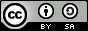 [Speaker Notes: Percentage Full Time 50.00%; Percentage Female 66.67%; Percentage FOC 25.00%; Percentage BEdA 16.67%; Percentage ProfTech 66.67%; Percentage Gen Ed 16.67% 
Started with fairly high pass rates; majority were faculty who are already very skilled teachers; difference is great but not humongous
But wait…]
LWTech: Equity Gaps
Pass Rates by Race/Ethnicity
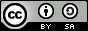 [Speaker Notes: Even though the overall change in pass rates was modest (and totally still worth the effort because the 3.5% increase represents nearly 250 students); the improvement in equity is incredible!]
The 4 Connections: Faculty Insights
Schedule REQUIRED One-on-One Meetings
These can get out of control pretty quickly. Have a focus for the meetings (e.g., test review, advising, a project, etc.) and keep them short.
Interact with Students by Name
Name cards/table tents work great and ensure students know one another’s names, too! First week get-to-know you activities help.
Practice Paradox
There are a lot of ways to support students without compromising rigor. We love the Transparency Framework and Universal Design for Learning!
Check In Regularly
Checking in is very simple: greet students as they enter the classroom, use formative assessments, ask students how they are doing. Integrate what you have learned about students into the class.
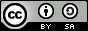 Your Classes
Reflection and Discussion
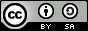 Individual Reflection (5 minutes)
Quietly write down or think about your responses to the following questions.
How do you practice The 4 Connections already? 
In what ways can you practice them more intentionally?
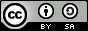 Group Discussion 1 (10 minutes)
Form groups of 4-6 colleagues. Introduce yourselves. Share your responses to the following with one another.
How do you practice The 4 Connections already? 
In what ways can you practice them more intentionally?
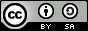 Group Discussion 2 (10 minutes)
Form new groups of 4-6 colleagues. Introduce yourselves. Share your responses to the following with one another.
How do you practice The 4 Connections already? 
In what ways can you practice them more intentionally?
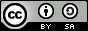 LWTech
Educator Success
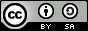 Quote from a Faculty Member
“I signed up because we need better retention, and I want to re-energize my work as a teacher.”
Greg Weyer, Welding Professor, LWTech
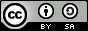 Faculty Learning Community (FLC)
LWTech added to the 4 Connections model by creating opportunities for faculty members to gather, share, and ask one another for help.
The FLC is open to any faculty member who is practicing the 4 Connections or interested in learning more. Participants represent various programs, years of experience, and statuses.
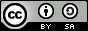 LWTech
Longer Term Impact
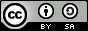 [Speaker Notes: We have just begun to look at retention and completion data for the cohort of students who took classes from the 24 faculty participants in the pilot group. Following just those who were enrolled in classes in Fall 2016, the first quarter of the 4 Connections at LWTech, we see the following results so far.]
LWTech: Fall-to-Fall Retention
All Students
Without 4 Connections
With 4 Connections
48%
54%
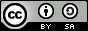 LWTech: Fall-to-Fall Retention
Students of Color
Without 4 Connections
With 4 Connections
40%
54%
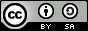 LWTech: Fall-to-Fall Retention
White Students
Without 4 Connections
With 4 Connections
49%
55%
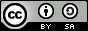 LWTech: Completion
All Students
Without 4 Connections
With 4 Connections
26%
43%
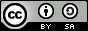 LWTech: Completion
Students of Color
Without 4 Connections
With 4 Connections
23%
40%
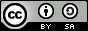 LWTech: Completion
White Students
Without 4 Connections
With 4 Connections
31%
47%
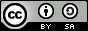 Quote about Student Success
“Curiosity comes out of a sense of safety, rigidity out of being vigilant to threats.”
Dr. Sue Johnson, summarizing research conducted by Mikulincer, Florian, and Weller (1993)
Johnson, S. (2008). Hold me tight: Seven conversations for a lifetime of love. New York: Little, Brown Spark.
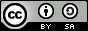 More Resources
bit.ly/4connections
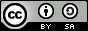 Thank you!
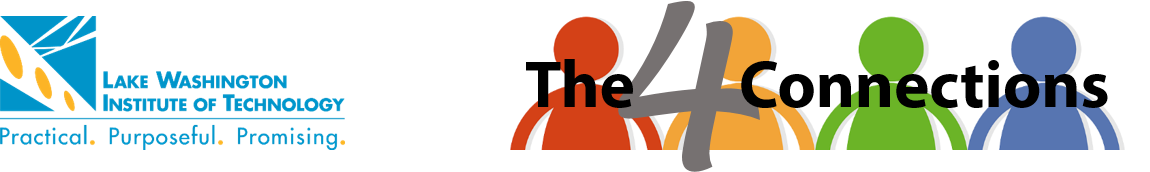 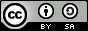